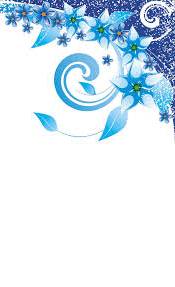 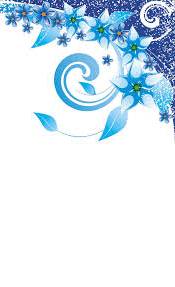 ÔN TẬP
CHỦ ĐỀ 4:   BIẾN DỊ
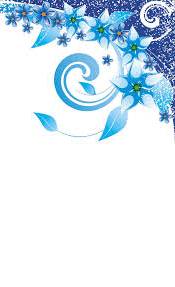 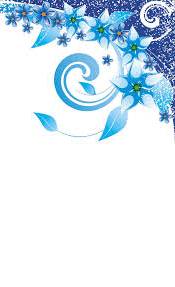 ND 1: ĐỘT BIẾN GEN
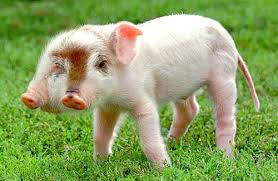 ND 2: ĐỘT BIẾN NST – ĐỘT BIẾN CẤU TRÚC NST
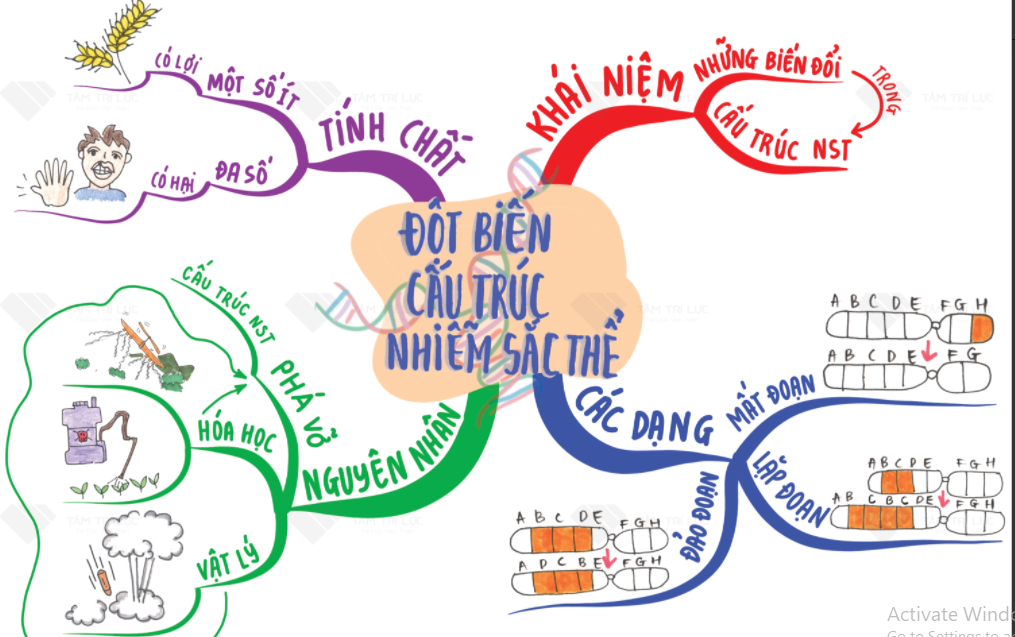 ND 2: ĐỘT BIẾN NST – ĐỘT BIẾN SỐ LƯỢNG NST 
(THỂ DỊ BỘI)
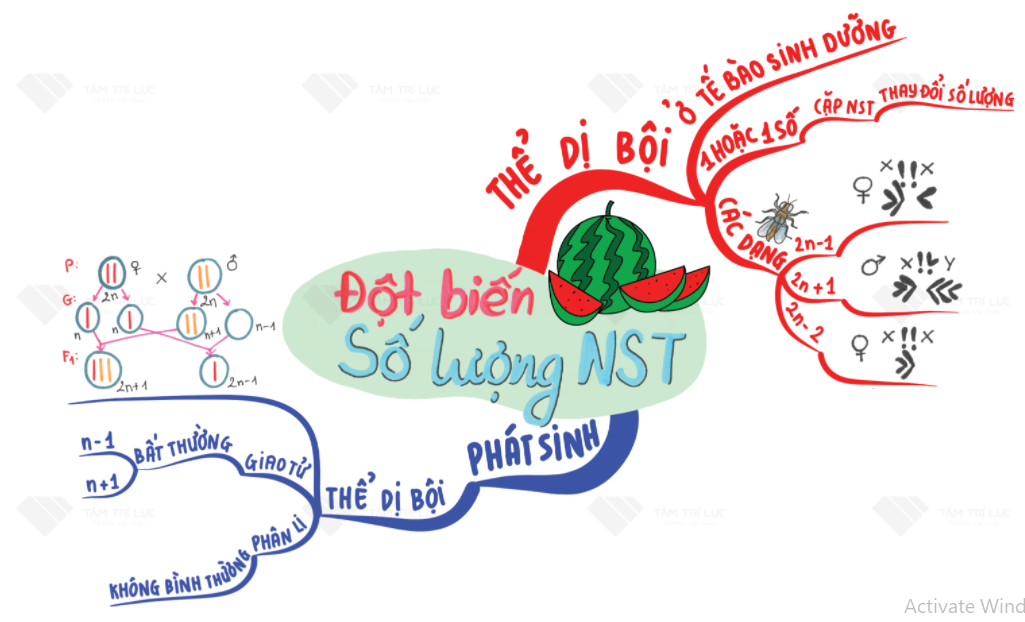 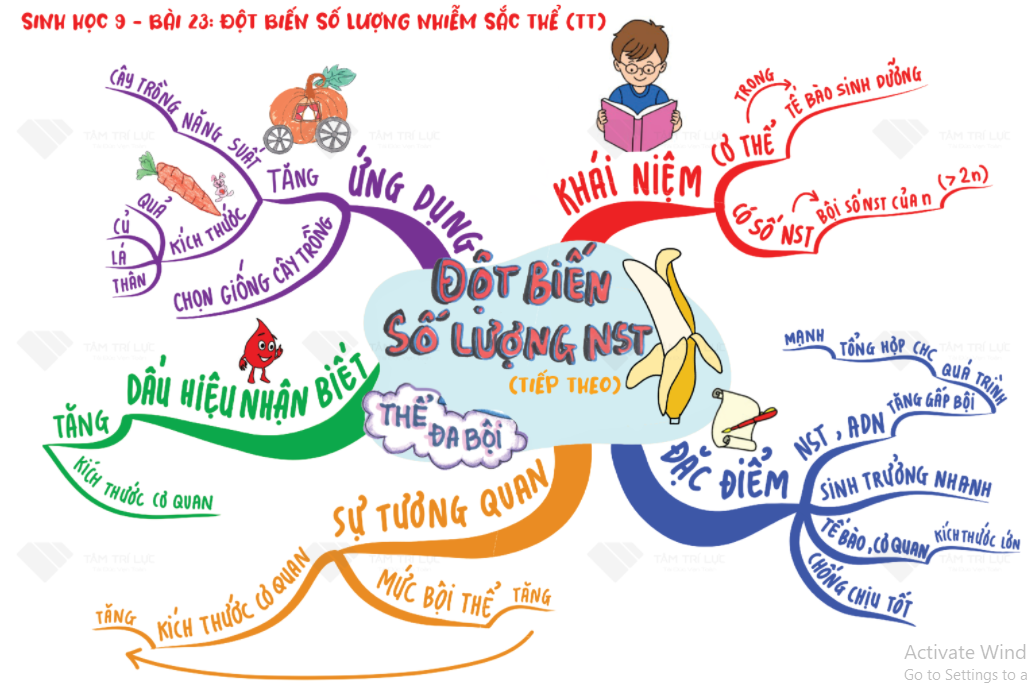 ND 3: THƯỜNG BIẾN
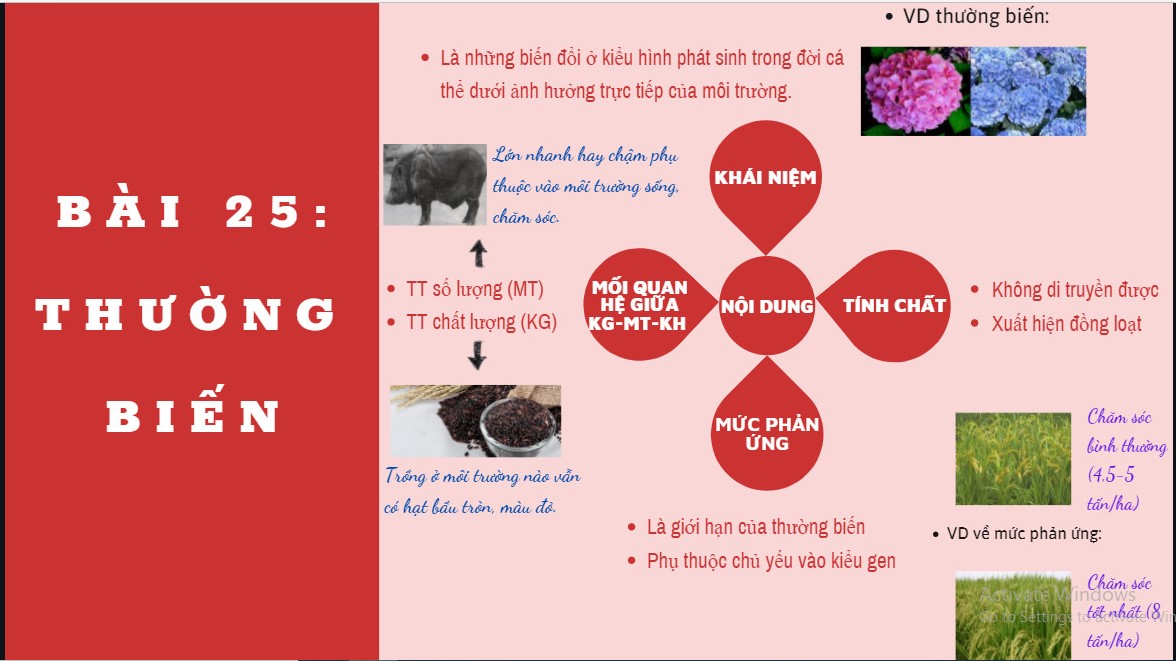 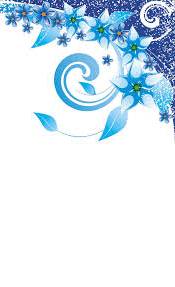 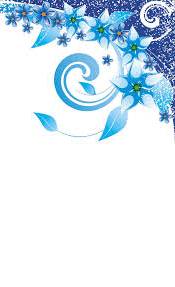 DẶN DÒ
Ôn lại các đơn vị kiến thức trong chủ đề.
Hoàn thành luyện tập chủ đề.
Tuần 15 KTTX lần 2 theo TKB
CHÚC CÁC EM HỌC TẬP TỐT
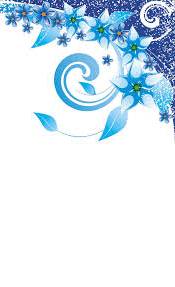 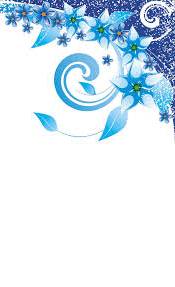